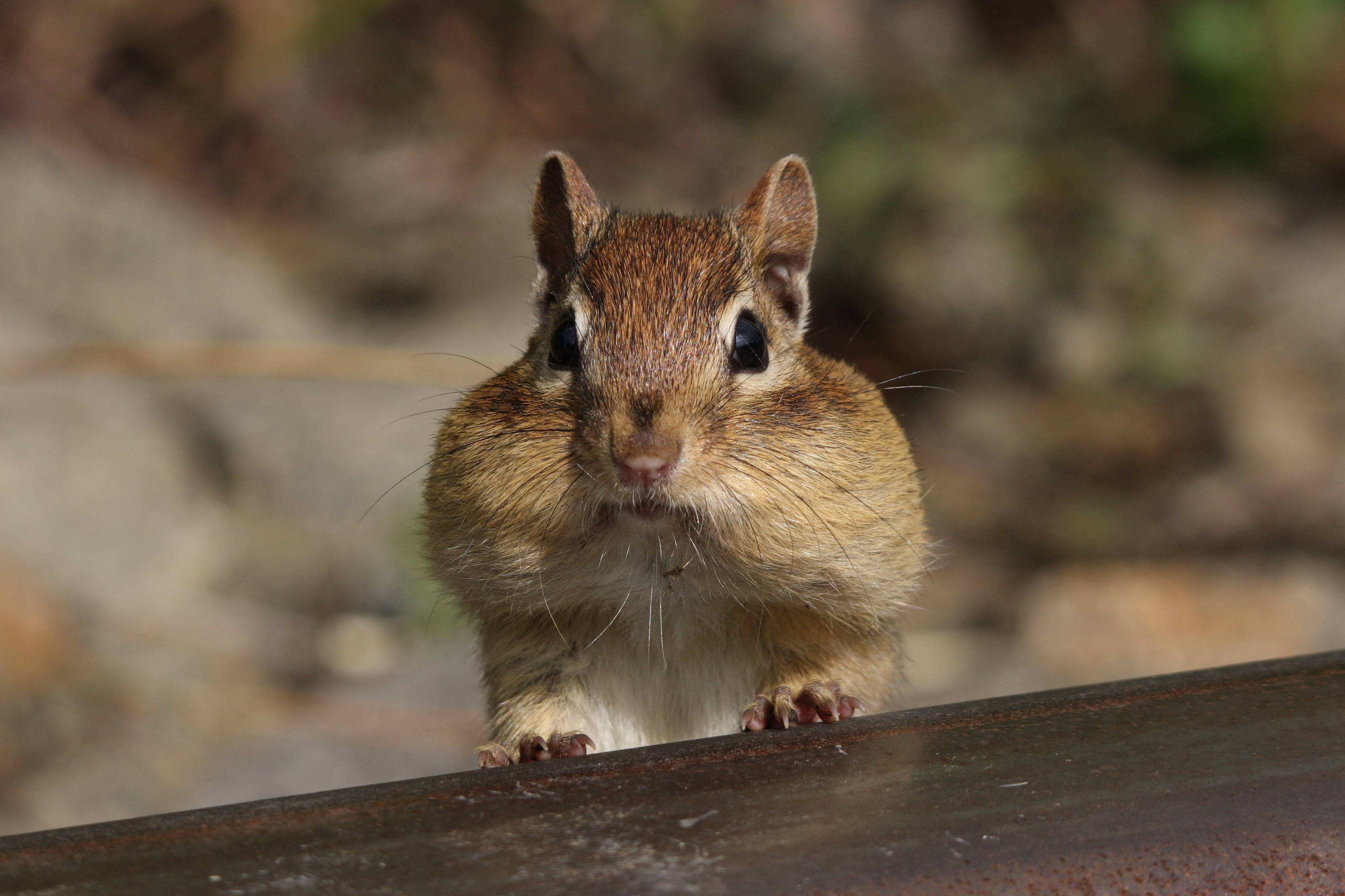 Chipmunk
Barbora Čechová
They are small.
They aren´t dangerous.
They are friendly.
Chipmunk lives in Canada.
They are beautiful and thin.
They are funny.